基于希沃环境下小学数学课堂教学的实践研究
-自治区小课题研究阶段汇报
  

             尼勒克县武进实验学校
             2021年5月12日
一、	课题的基本情况介绍。
1
前期工作的简要回顾
2
课题运行的阶段性成果:
3
课题研究中的困惑
4
一、	课题的基本情况介绍。
1.题是2020年6月向自治区教育科学研究院申报立项，2020年11月中旬准予立项，现开始实施研究。
2.我们的思路是：借助希沃一体机交互性强，资源平台内
容丰富等特点，让教育者，学习者，媒体和学习四要素之间紧密
联系，探索以希沃软件为媒介，提高教师的现代教育技术能力。
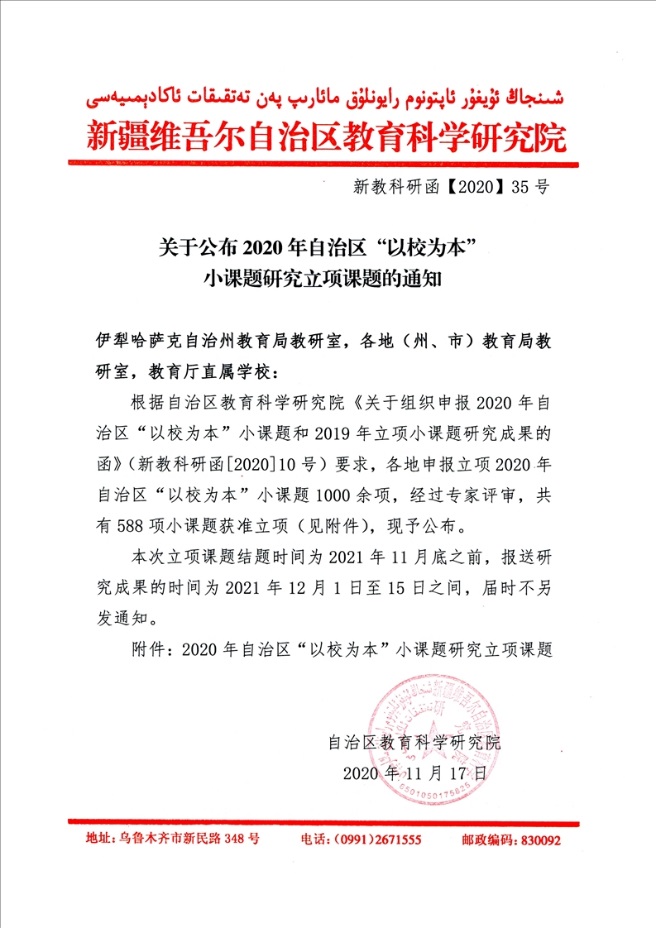 3.研究方法是：文献研究、行动研究法、调查研究法、经验总结法
二、前期工作的简要回顾
（一）成立课题组(设课题领导小组及课题研究小组)，确立课题承担人及骨干成员人选，聘请课题理论指导教师（援疆教师）;
组      长：许宏伟       
    副 组 长：吴冬梅
课题主持人：曾玉芳
主 研 人 员：曾玉芳     许宏伟    吴冬梅  
                      白  兰     王春红    柯金虎                            
                      王利敏     毛敏利
参与实验教师：小学部全体数学教师
二、前期工作的简要回顾
（二）组织课题组成员加强学习，提高参与课题研究教师的教科研理论知识 。
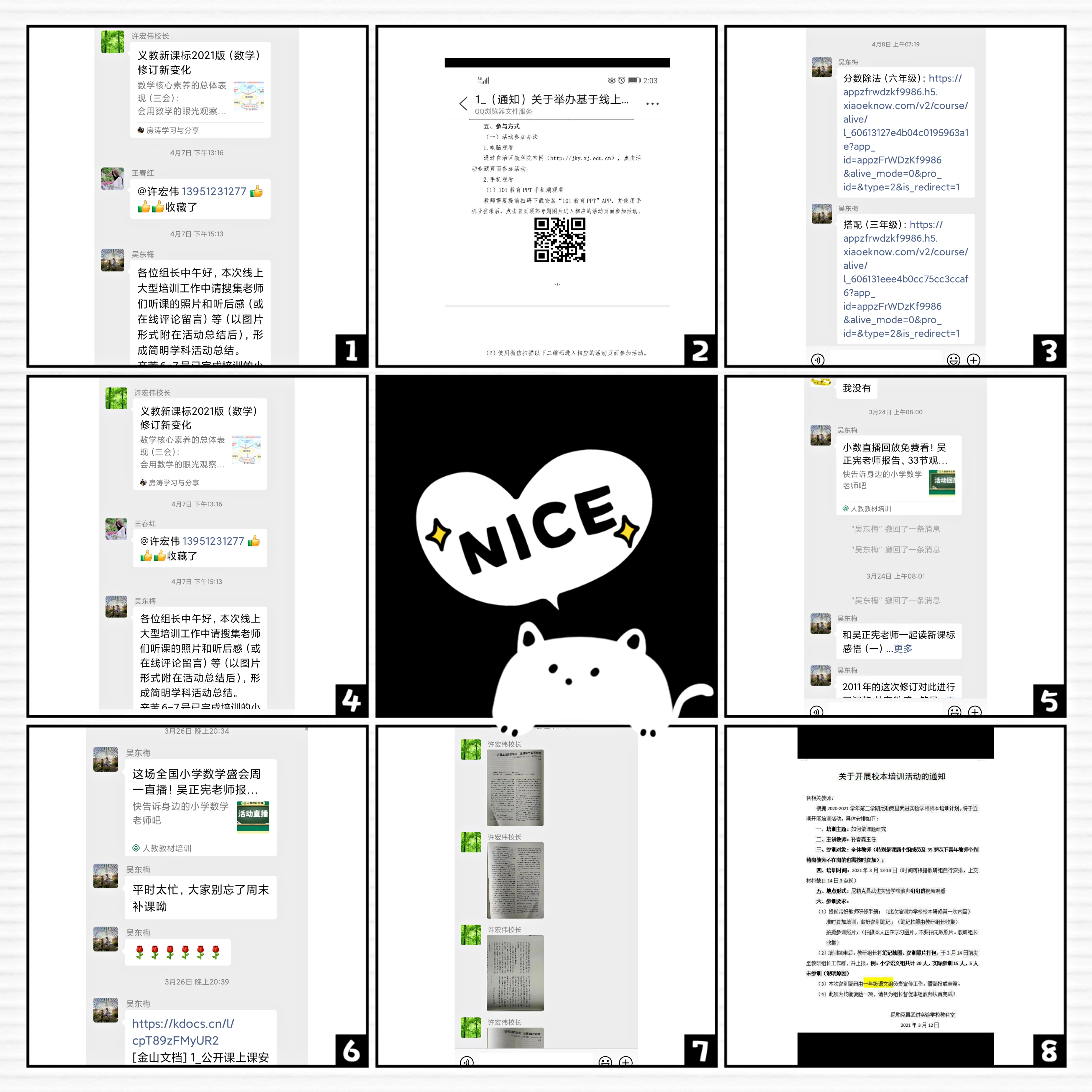 二、前期工作的简要回顾
（四）2020年11月26日上午，由校教科室主任孙春霞主持开展了课题开题会。
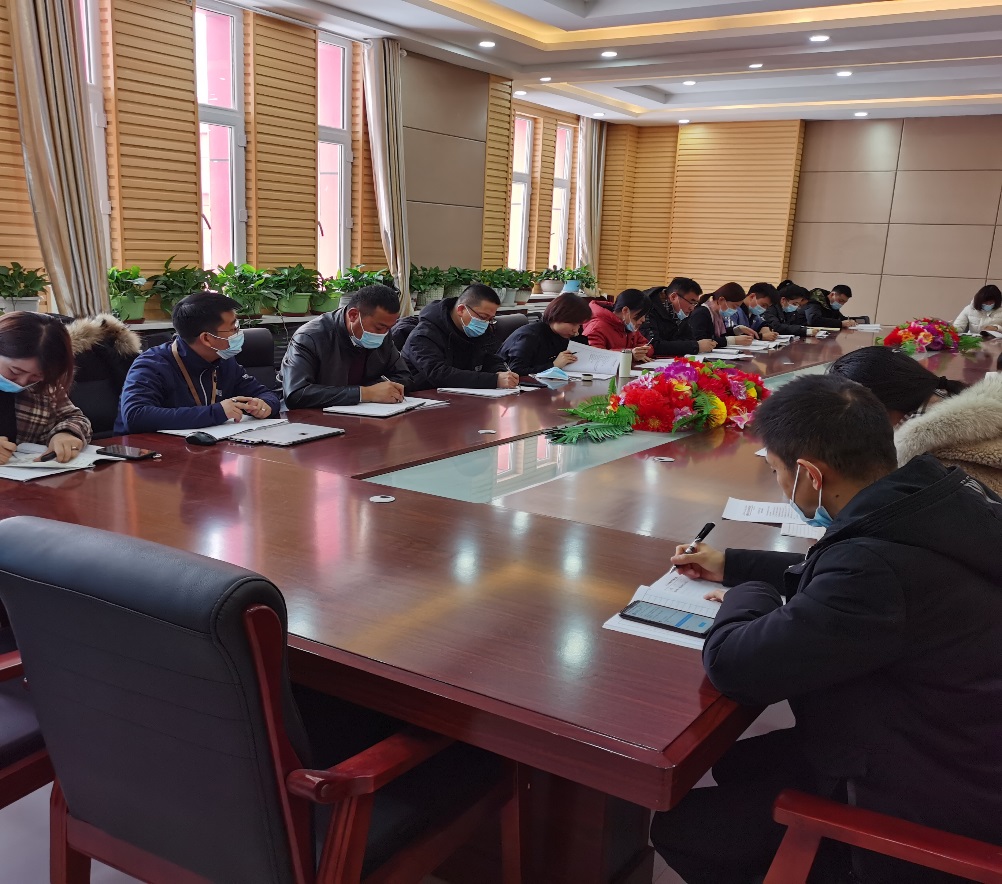 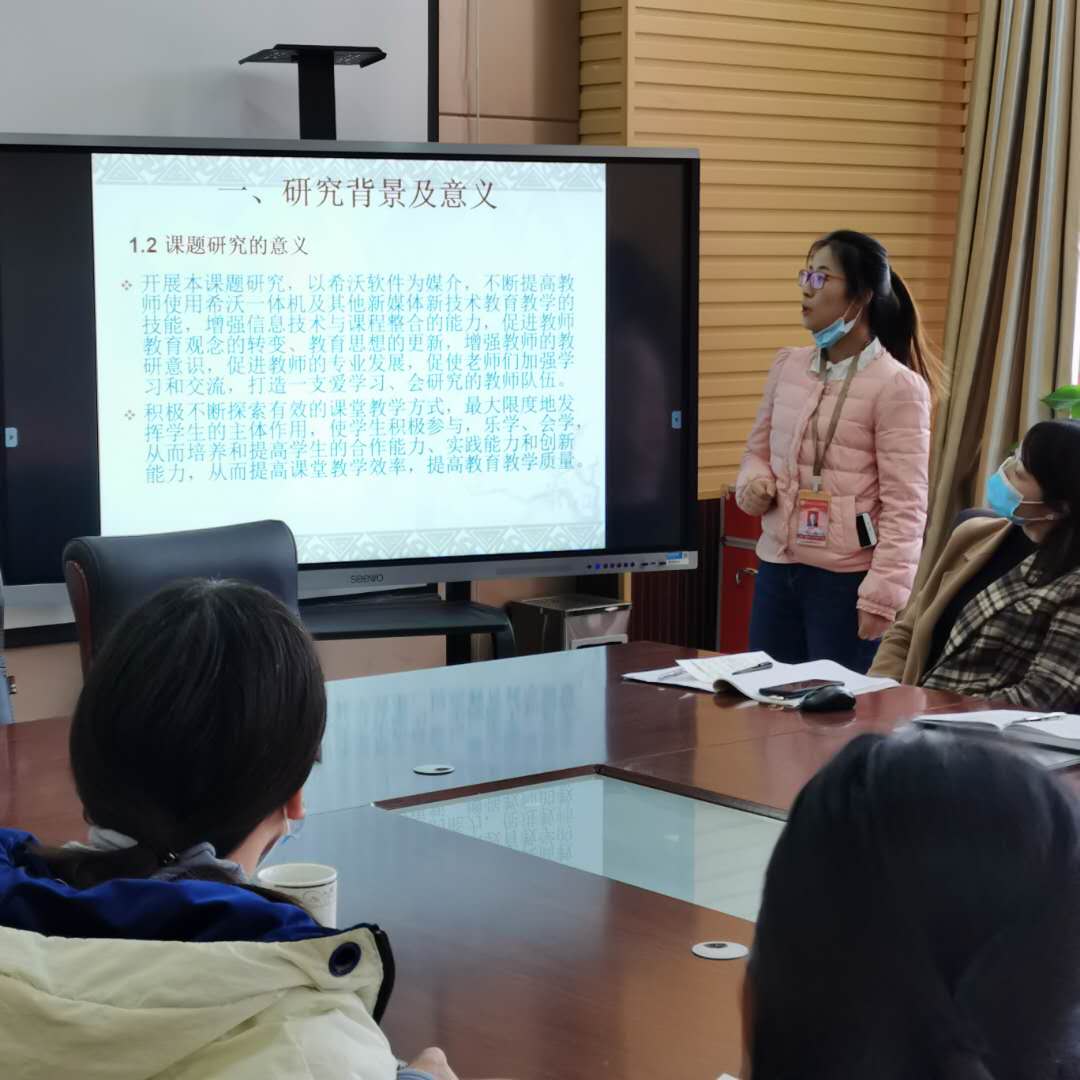 二、前期工作的简要回顾
（四）2020年11月26日上午，由校教科室主任孙春霞主持开展了课题开题会。
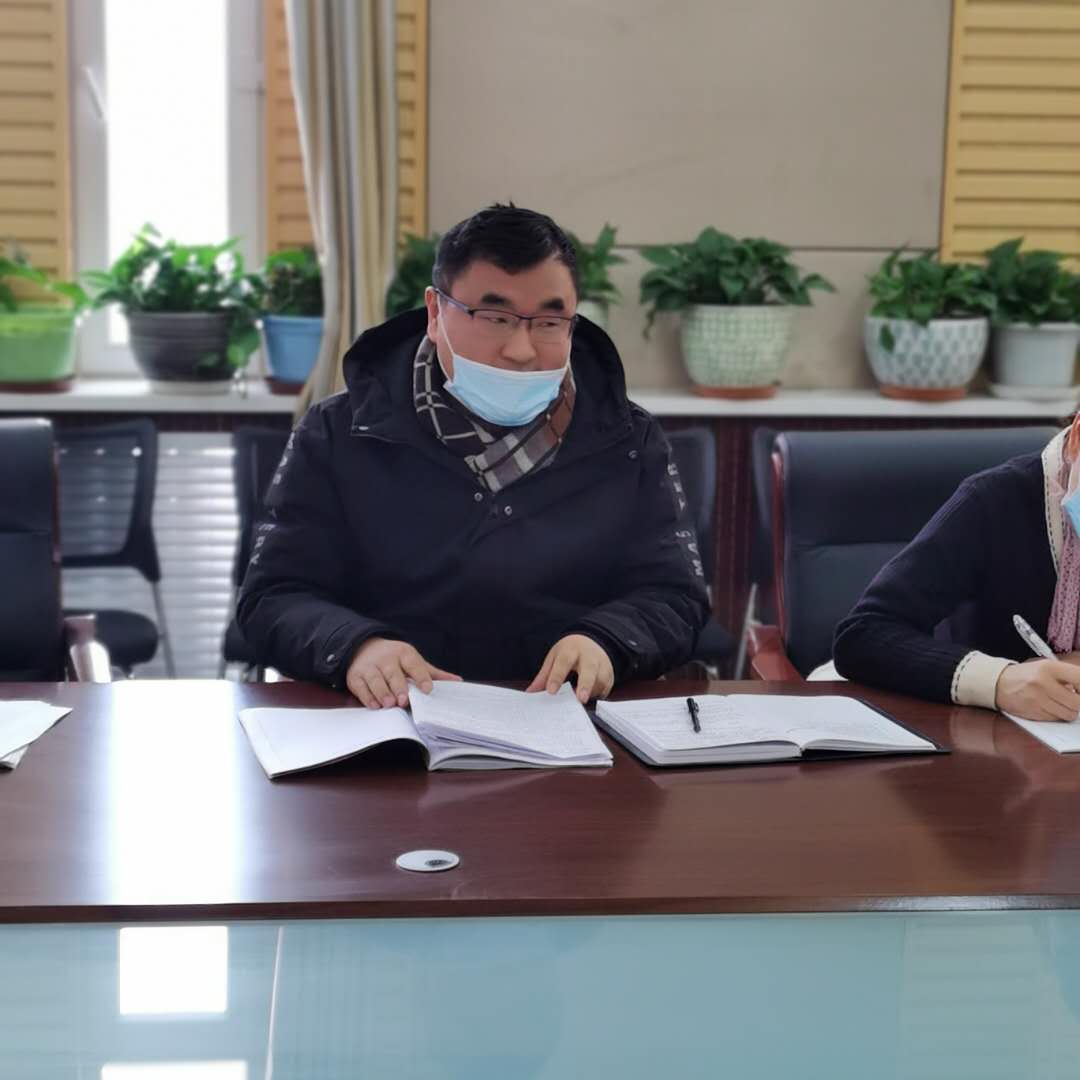 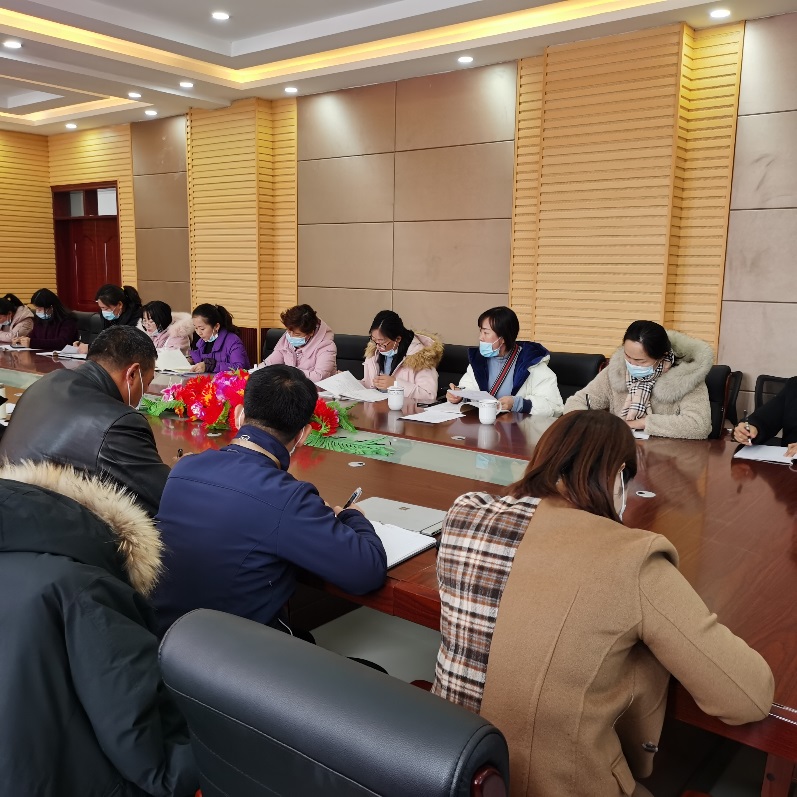 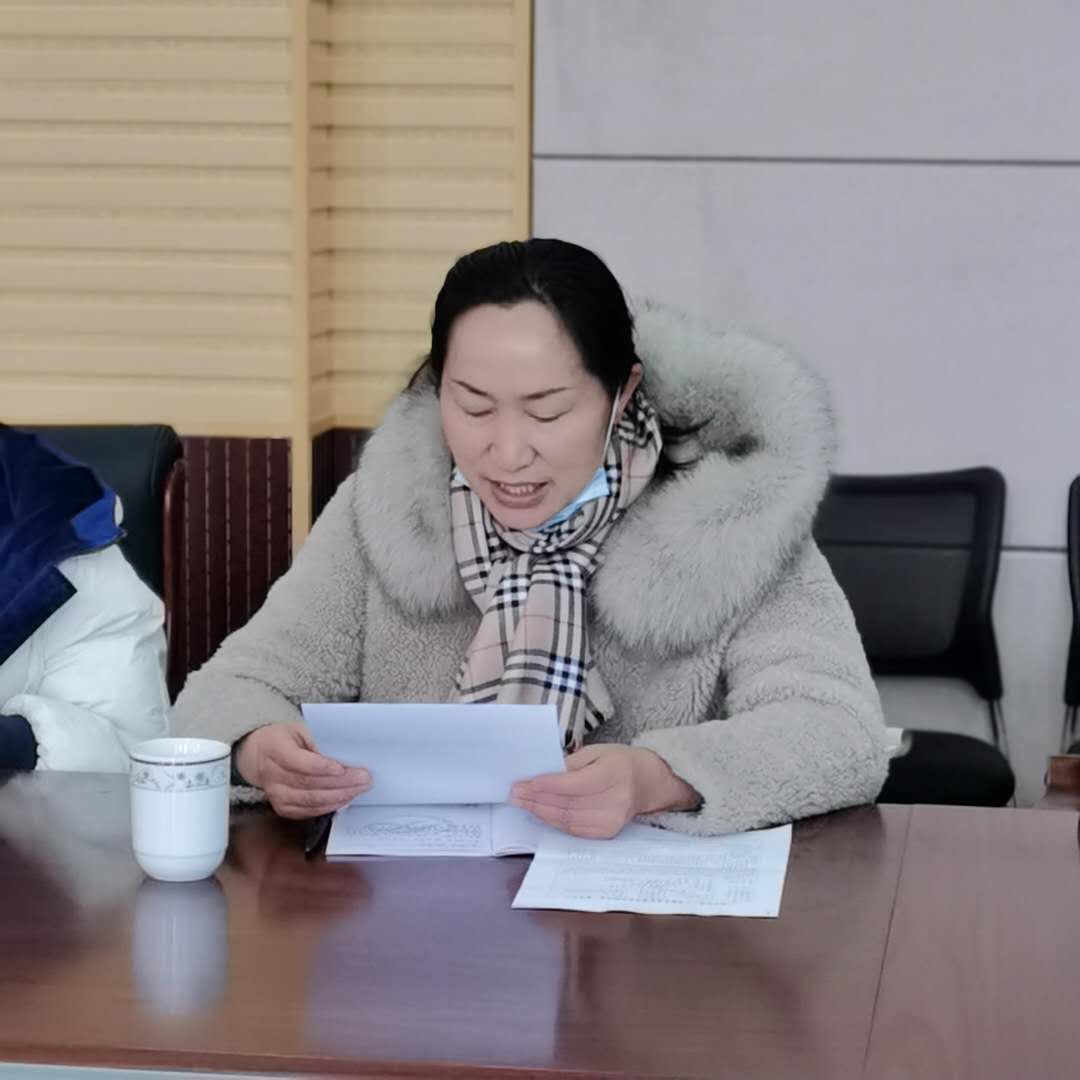 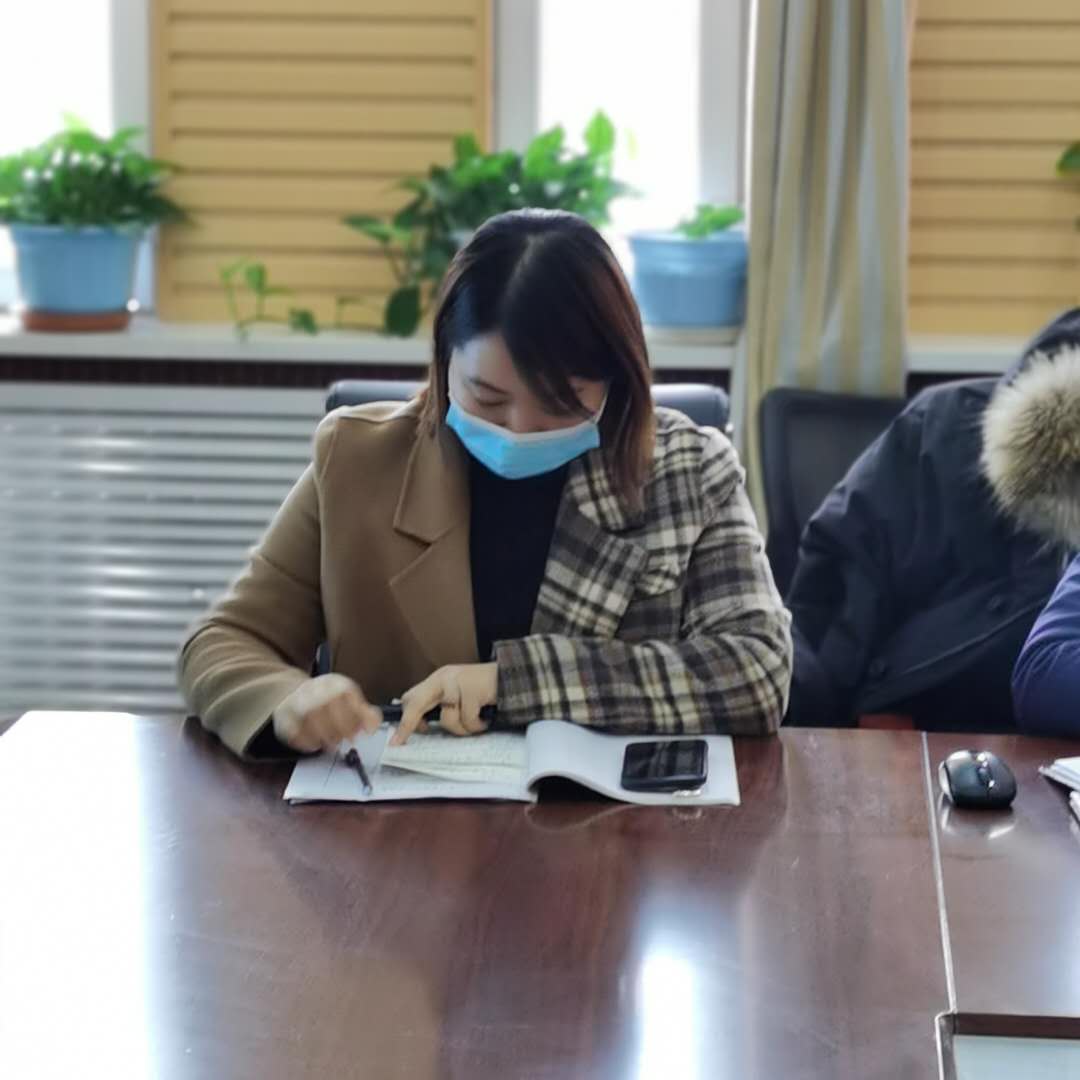 二、前期工作的简要回顾
（六）积极地开展并参加科研课题相关培训活动; （充分利用我校学研日活动及微信和钉钉平台进行相关培训。）微信、钉钉截图
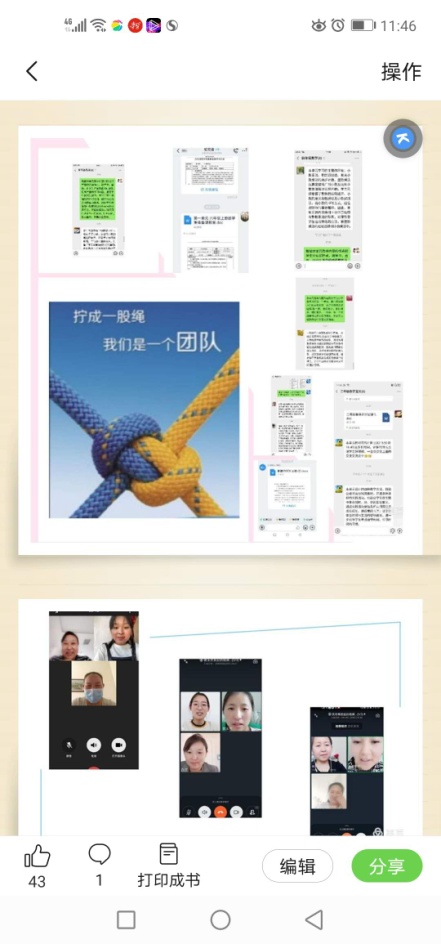 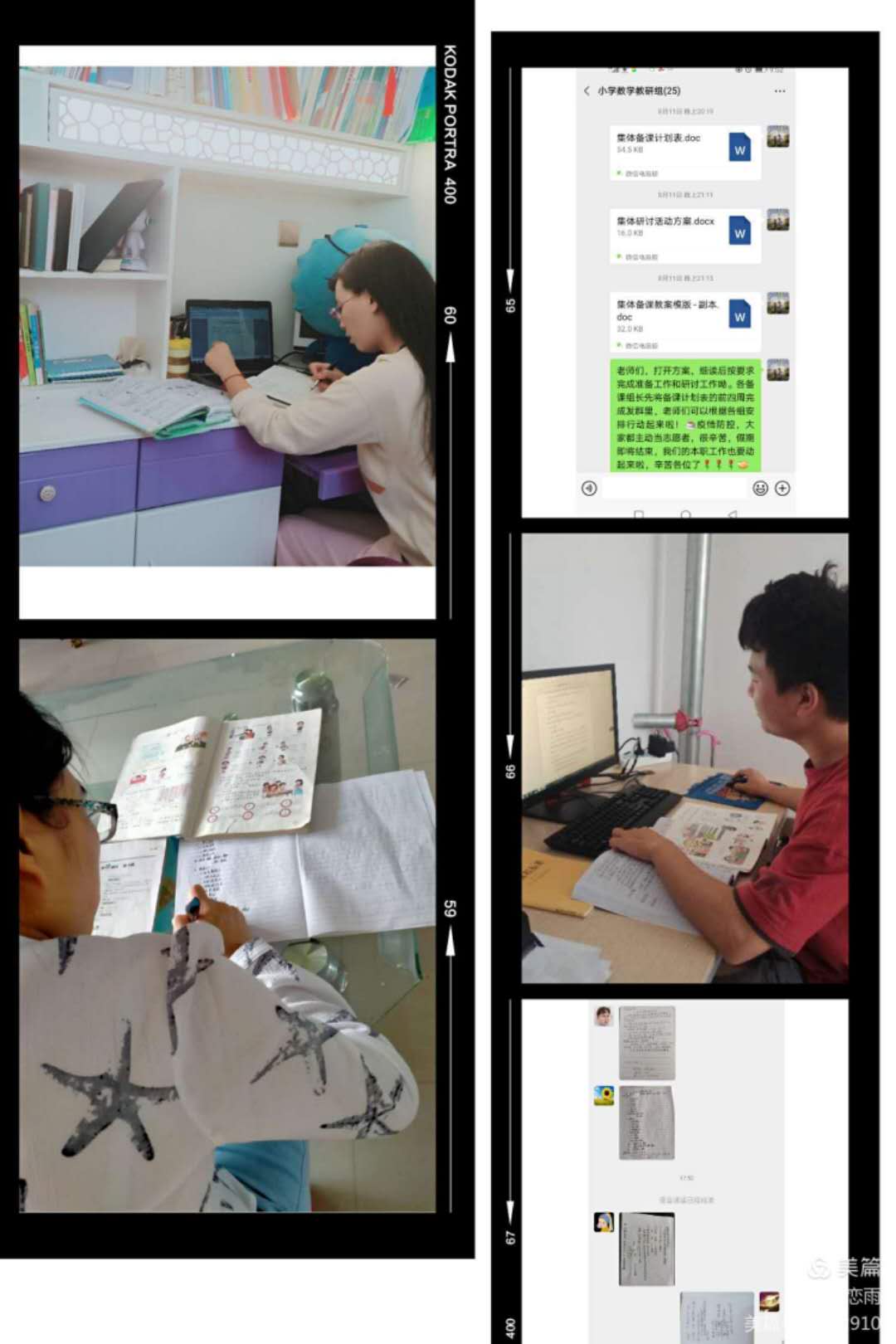 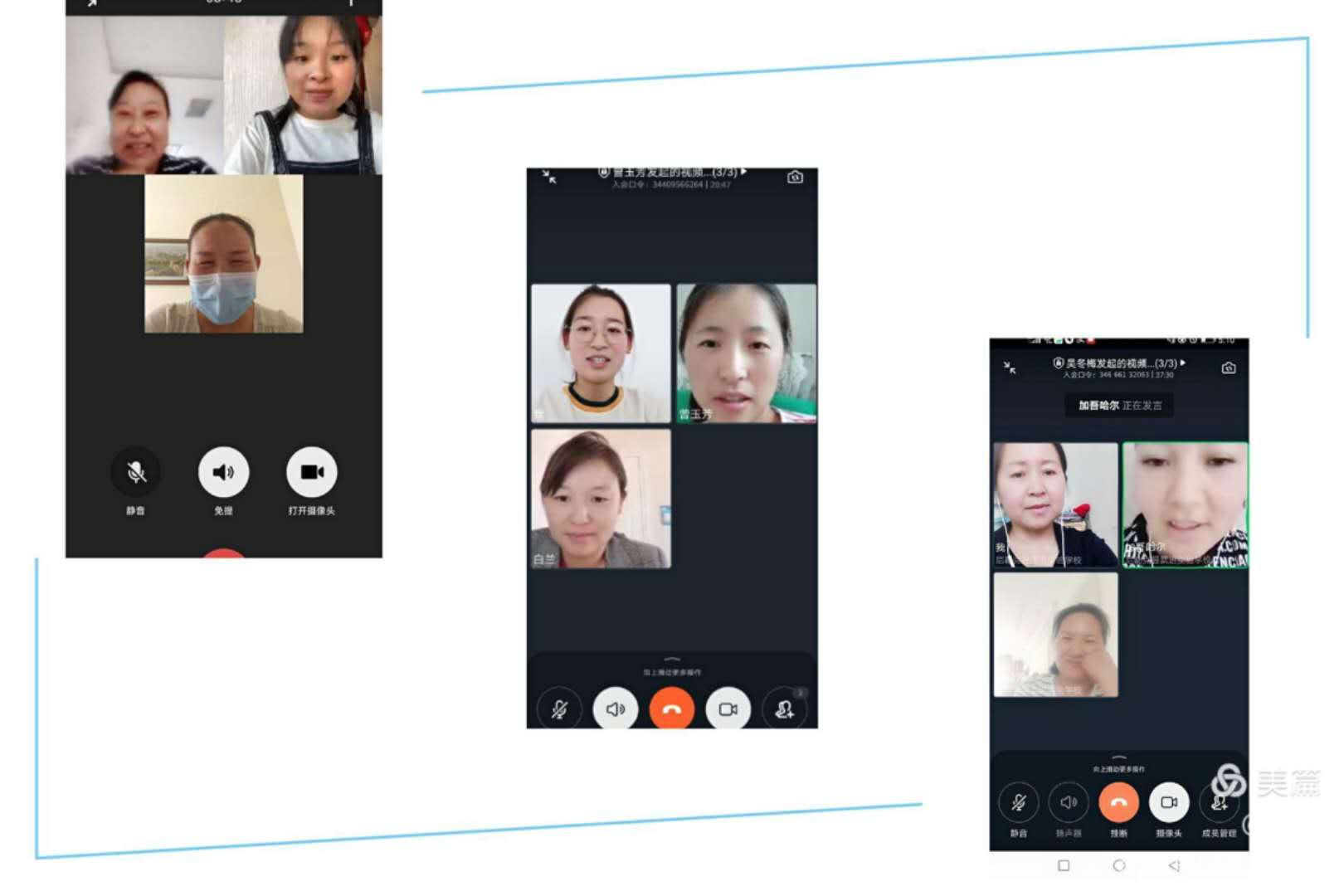 二、前期工作的简要回顾
（六）积极地开展并参加科研课题相关培训活动; （充分利用我校学研日活动及微信和钉钉平台进行相关培训。两次希沃培训图片
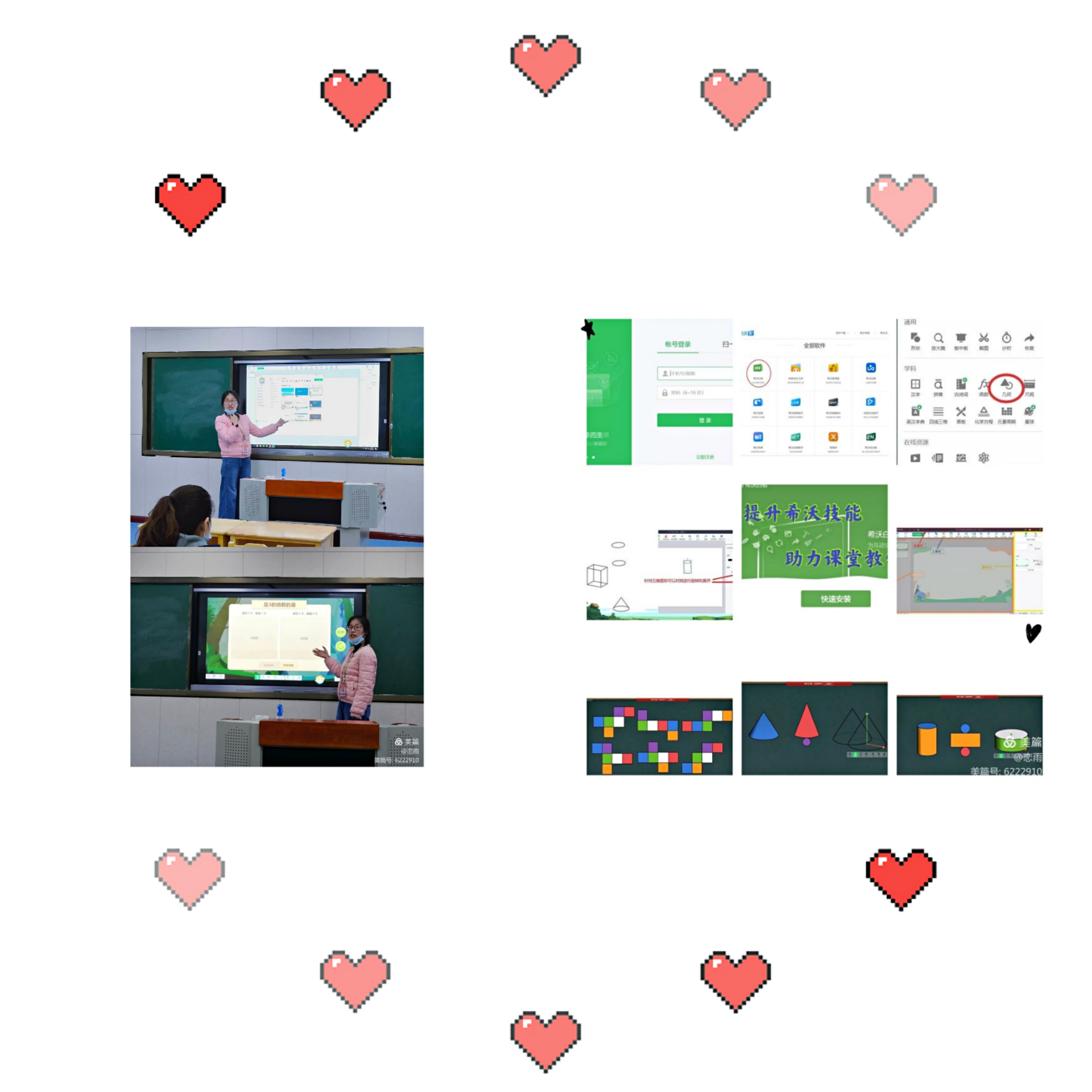 二、前期工作的简要回顾
（七）备课革新，改革传统备课模式，组织力量，集中备课。
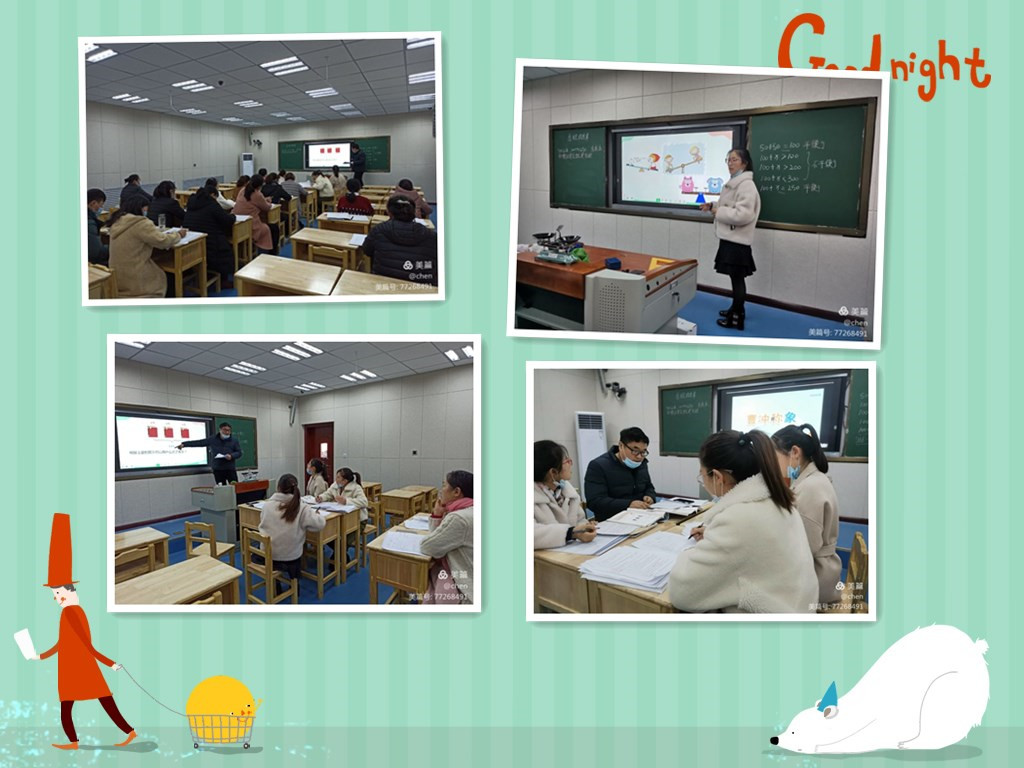 二、前期工作的简要回顾
（七）备课革新，改革传统备课模式，组织力量，集中备课。
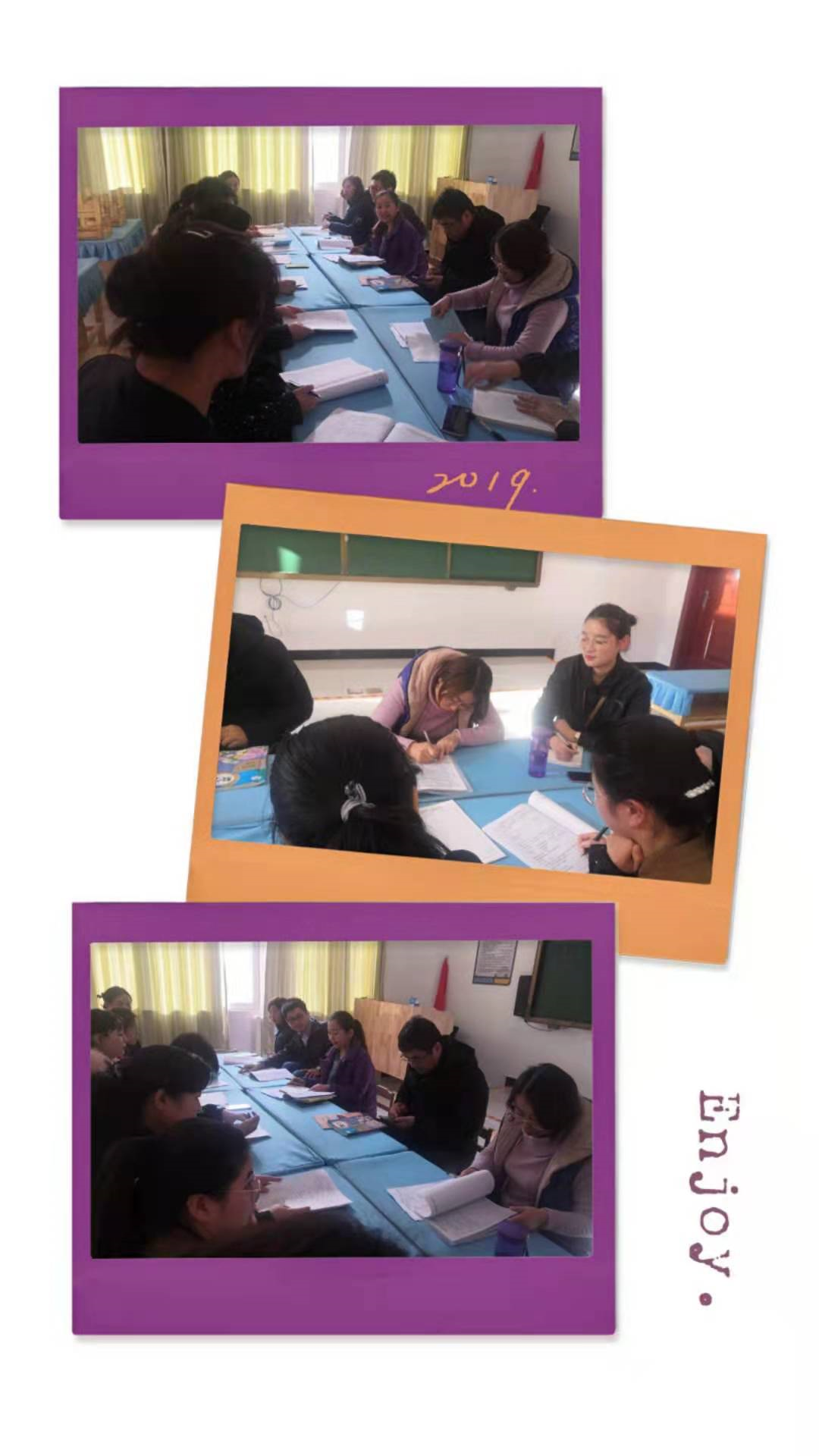 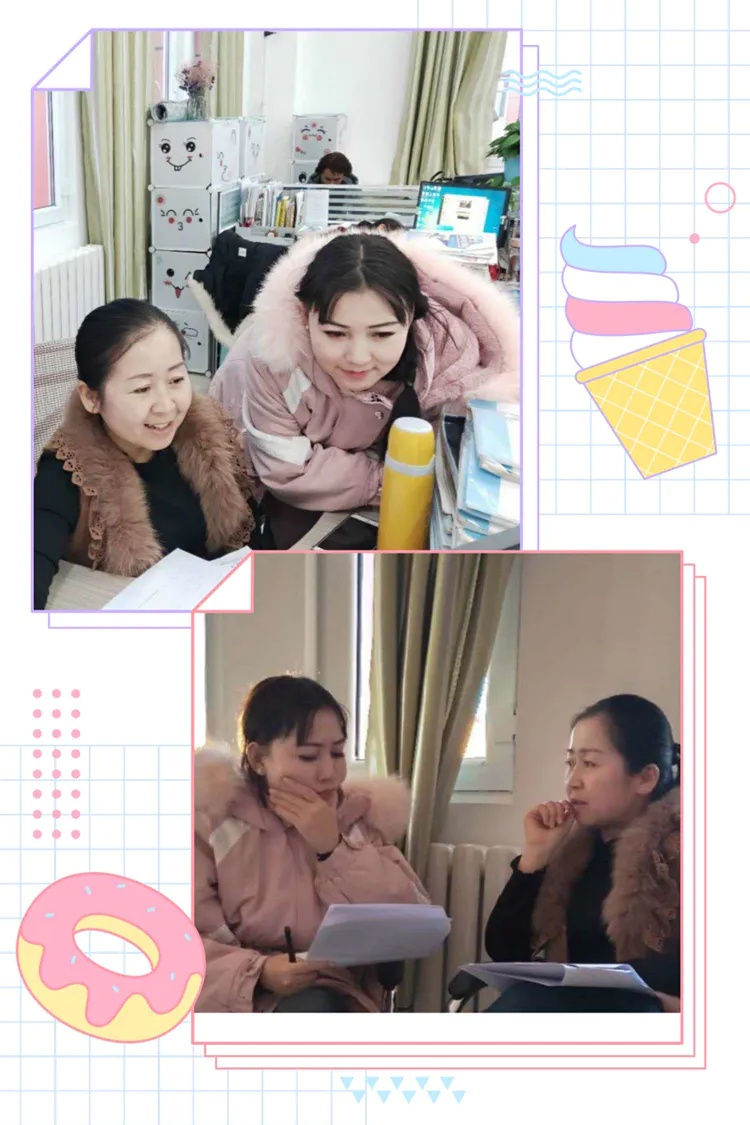 二、前期工作的简要回顾
（七）备课革新，改革传统备课模式，组织力量，集中备课。
二、前期工作的简要回顾
（七）备课革新，改革传统备课模式，组织力量，集中备课。
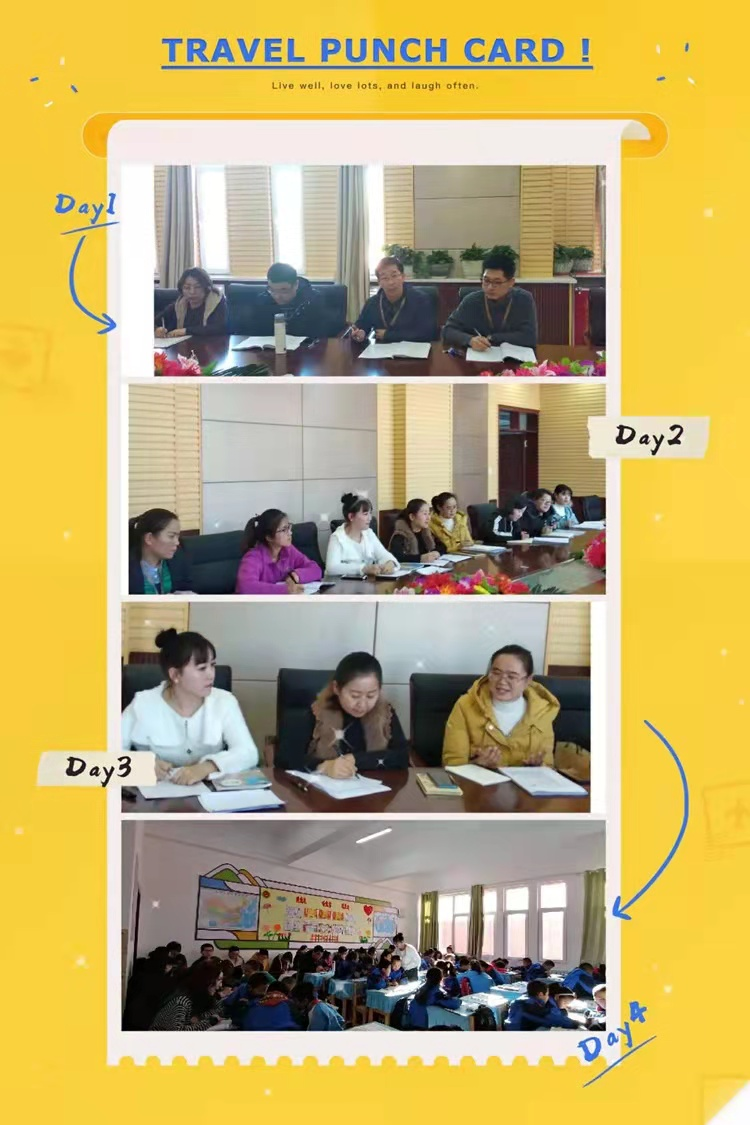 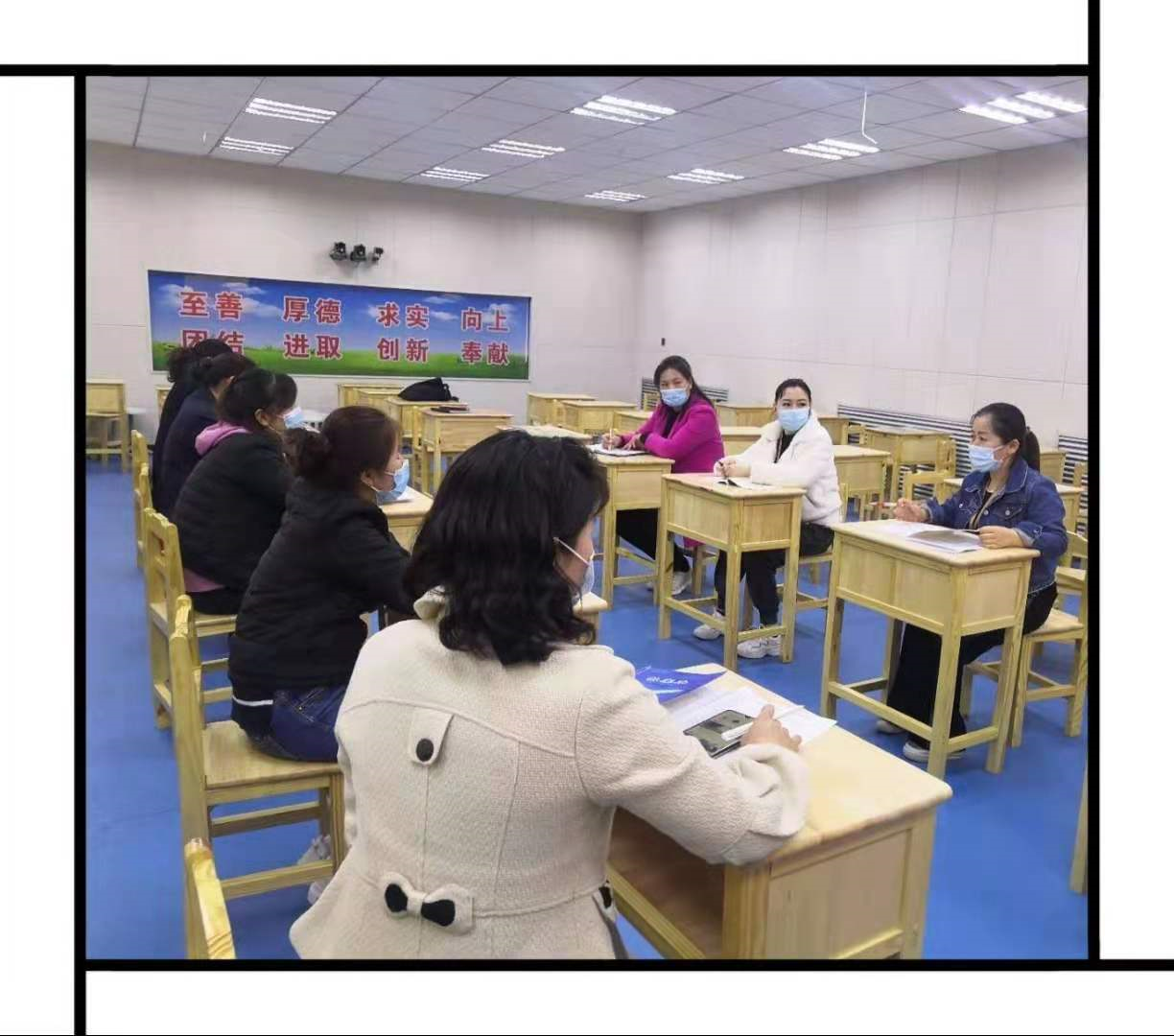 二、前期工作的简要回顾
（七）备课革新，改革传统备课模式，组织力量，集中备课。
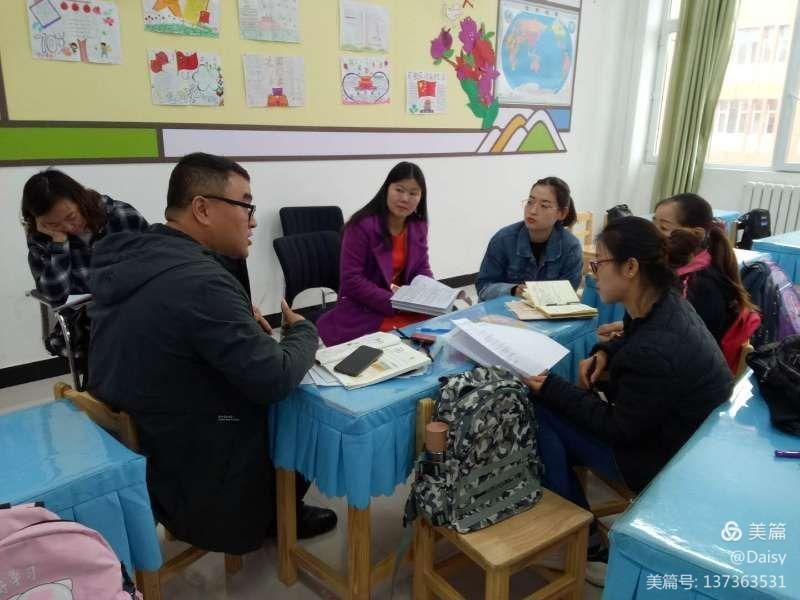 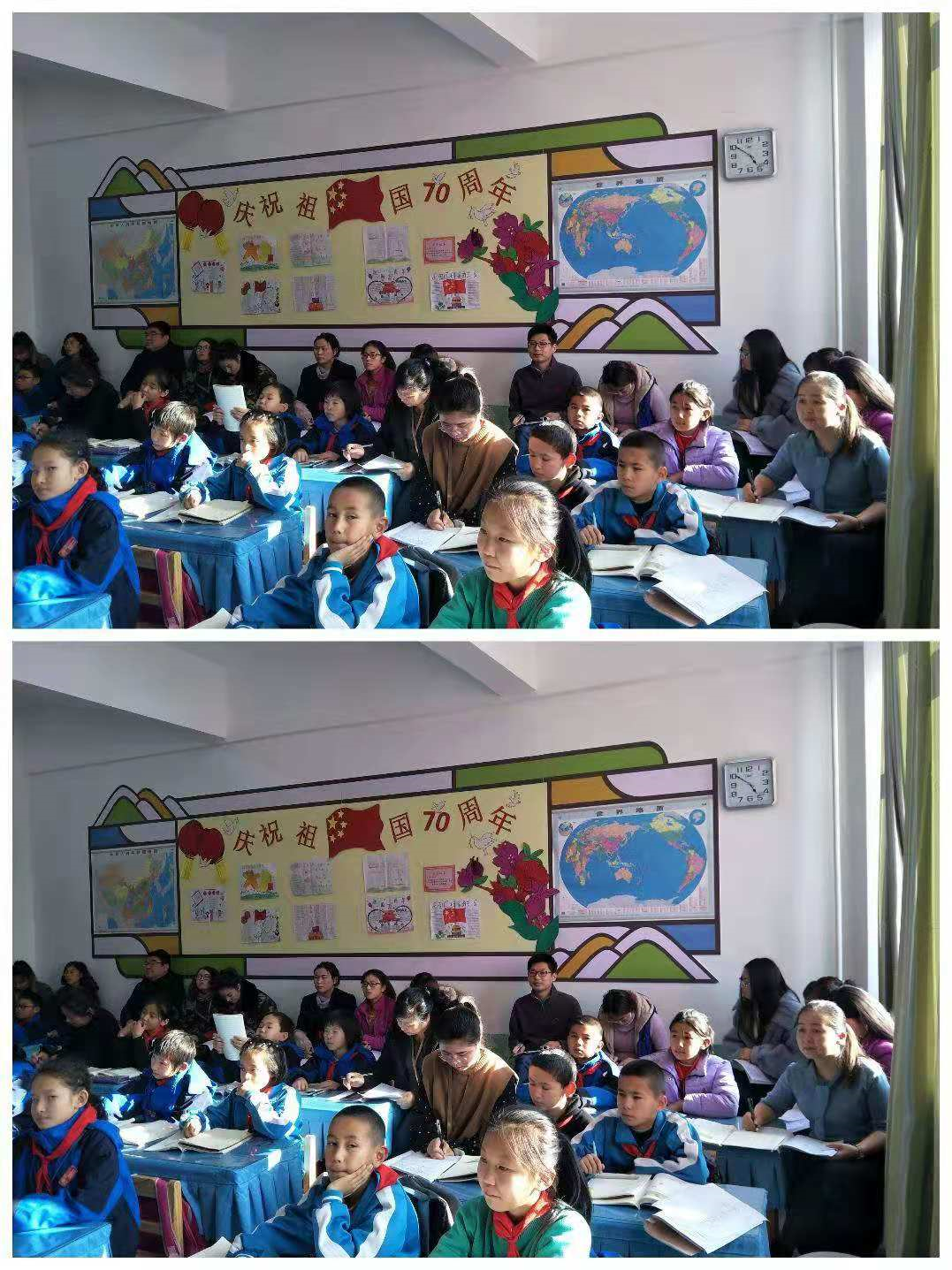 二、前期工作的简要回顾
（七）备课革新，改革传统备课模式，组织力量，集中备课。
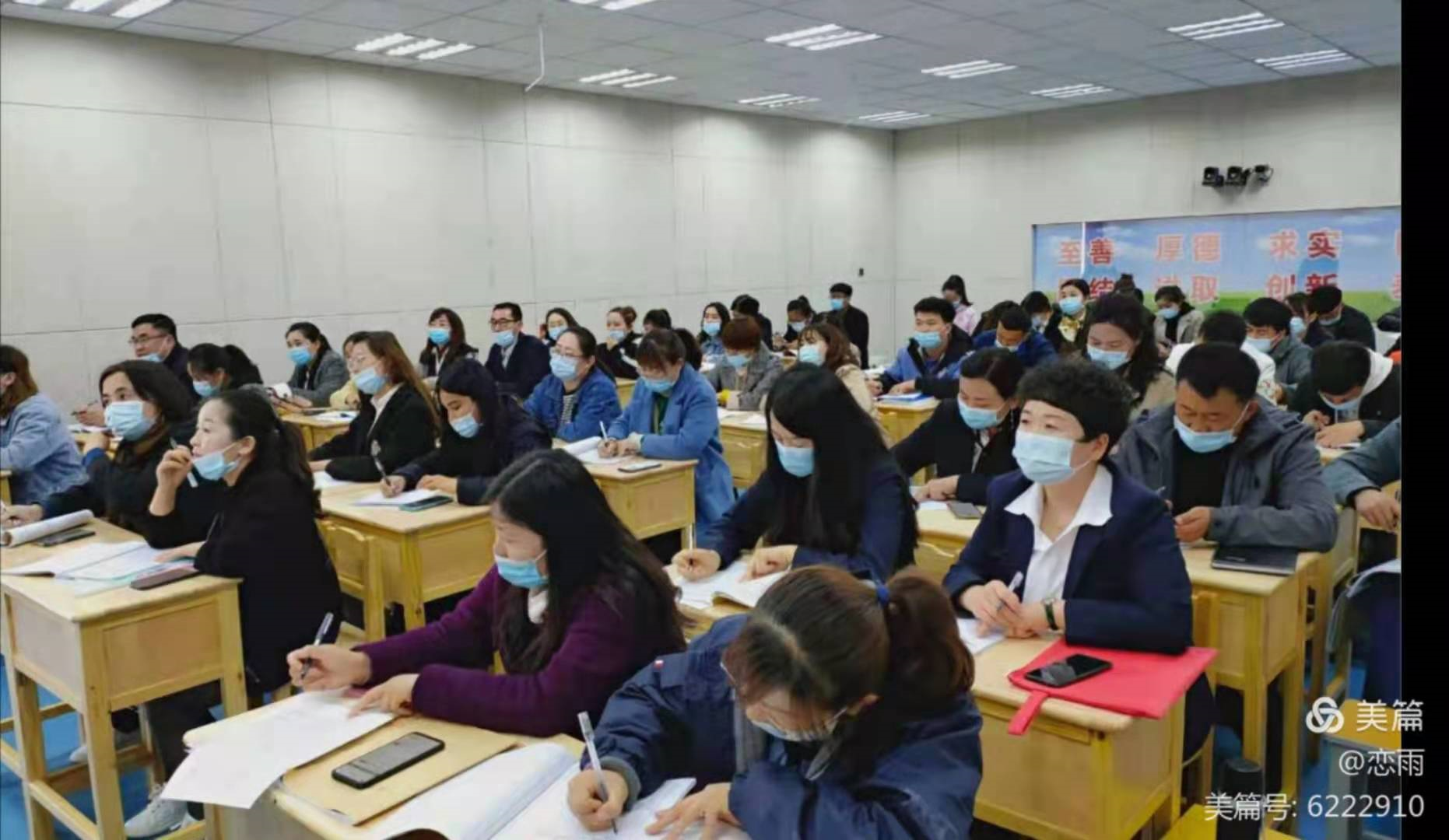 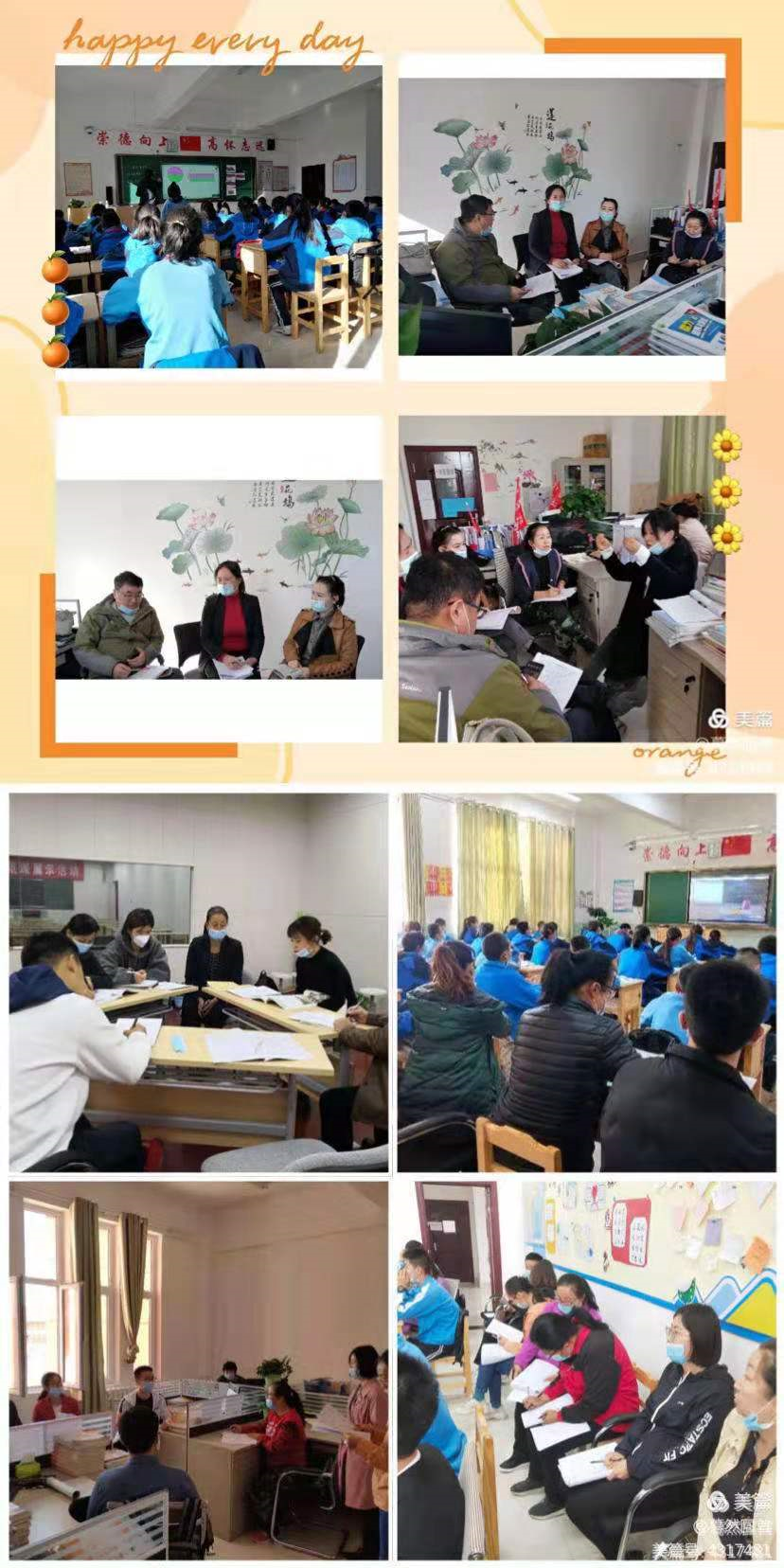 二、前期工作的简要回顾
立足课堂，演绎精彩课堂。优质课授课图片
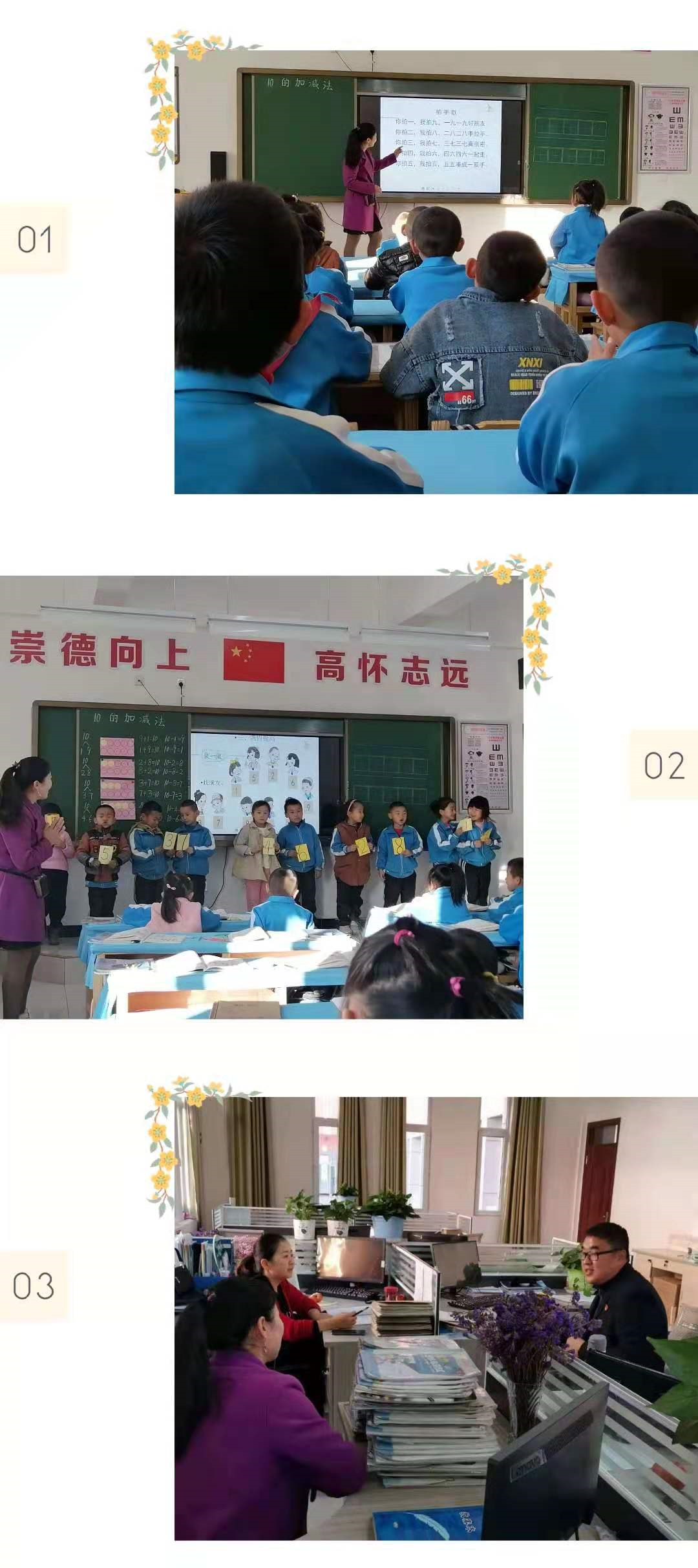 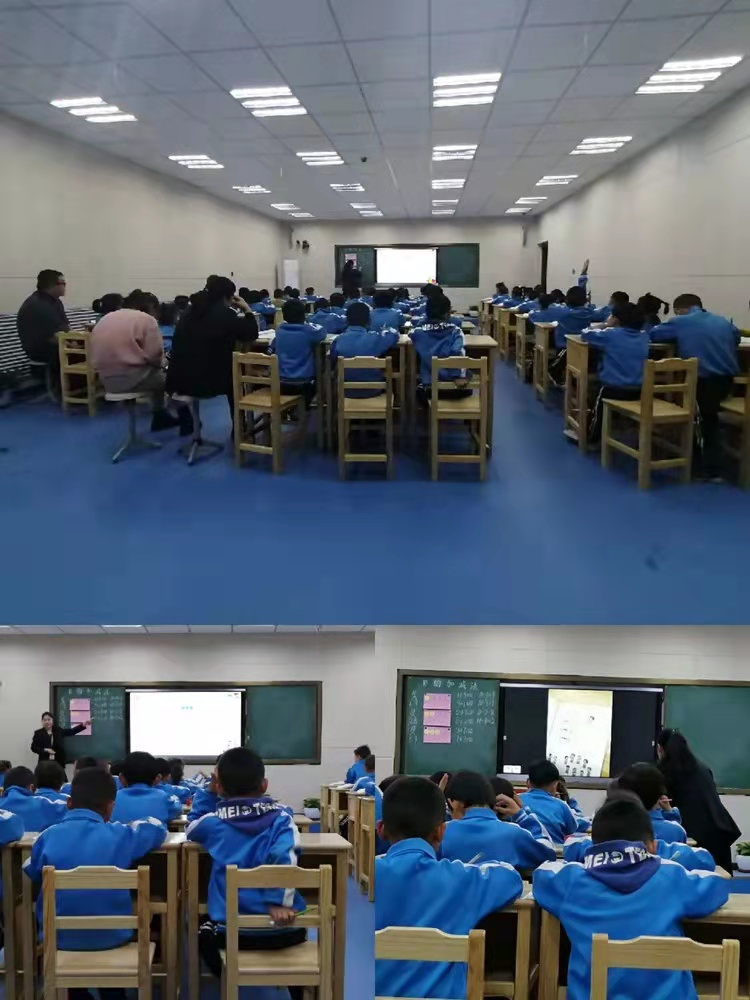 二、前期工作的简要回顾
立足课堂，演绎精彩课堂。优质课授课图片
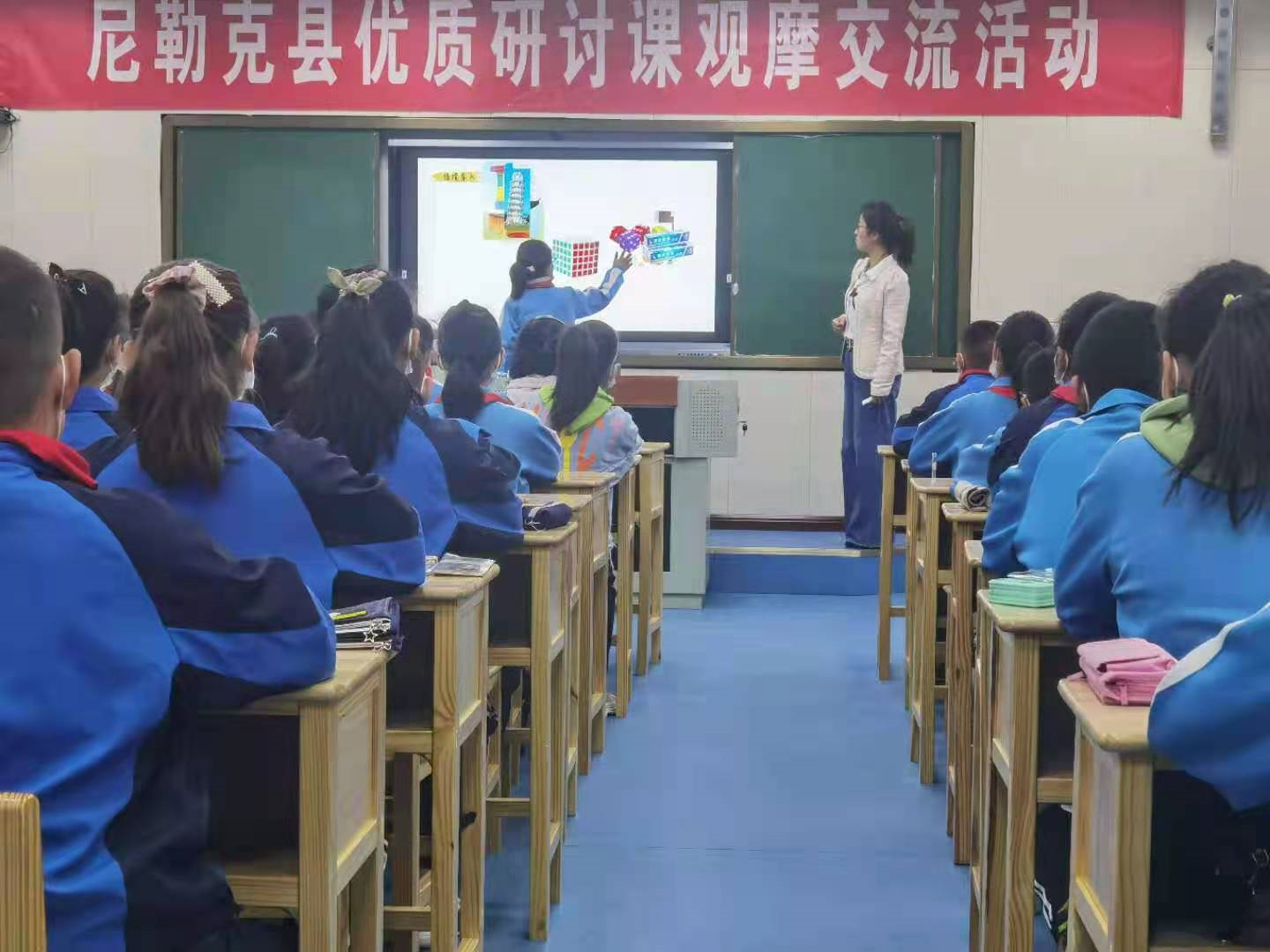 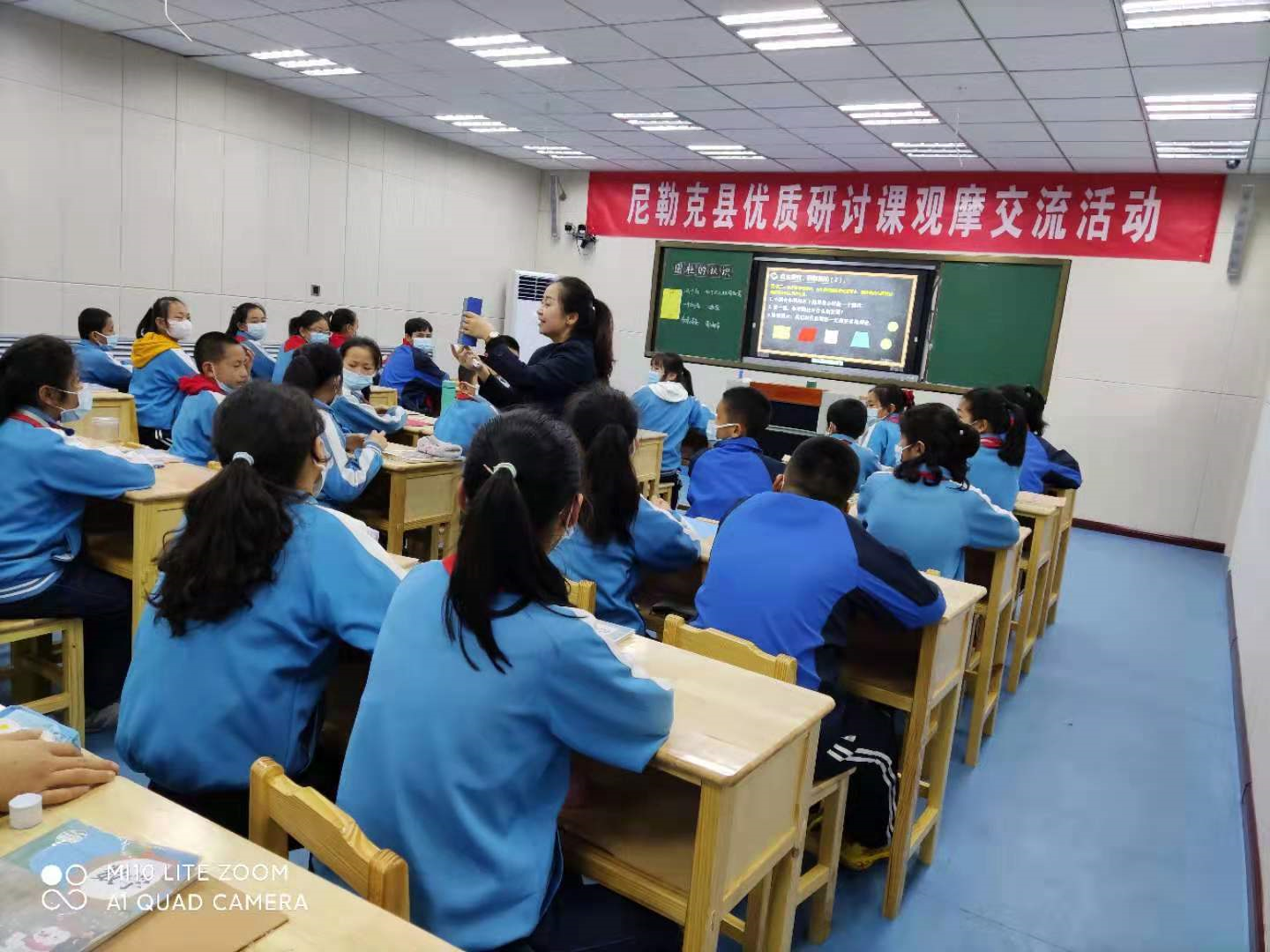 第三部分:课题运行的阶段性成果:
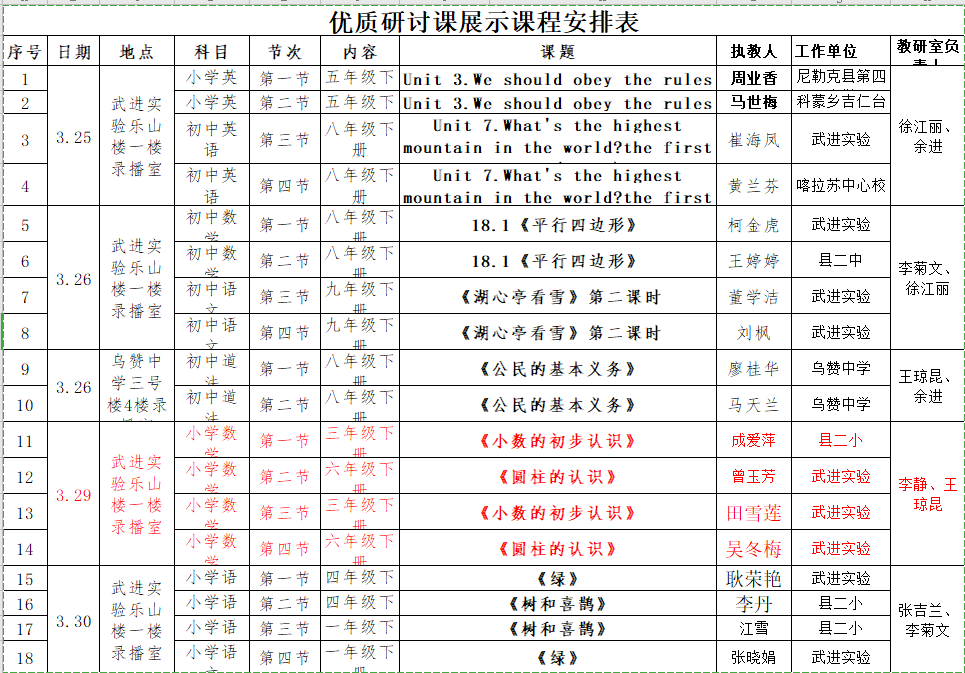 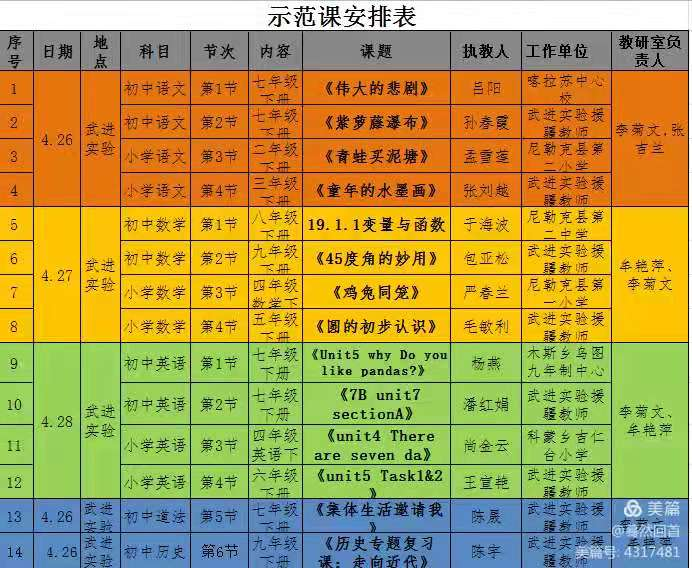 第三部分:课题运行的阶段性成果:
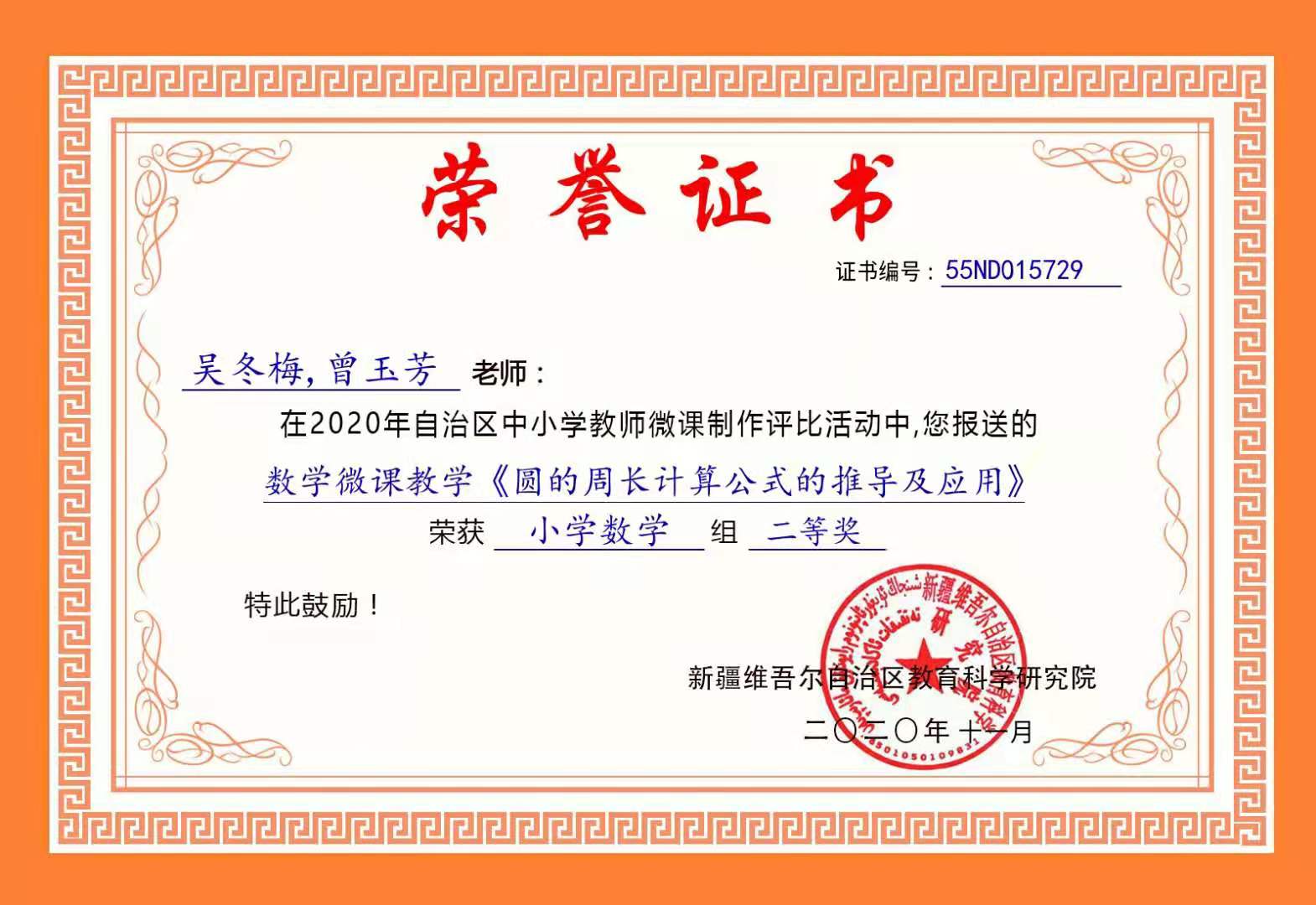 第三部分:课题运行的阶段性成果:
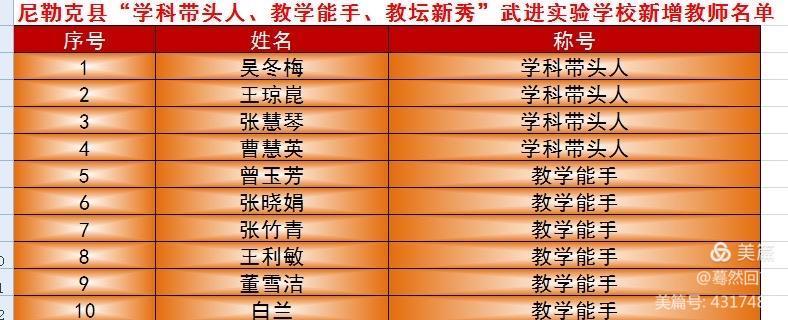 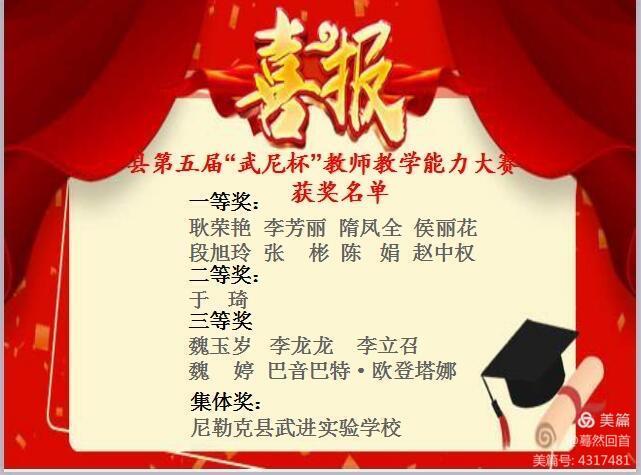 第三部分:课题运行的阶段性成果: